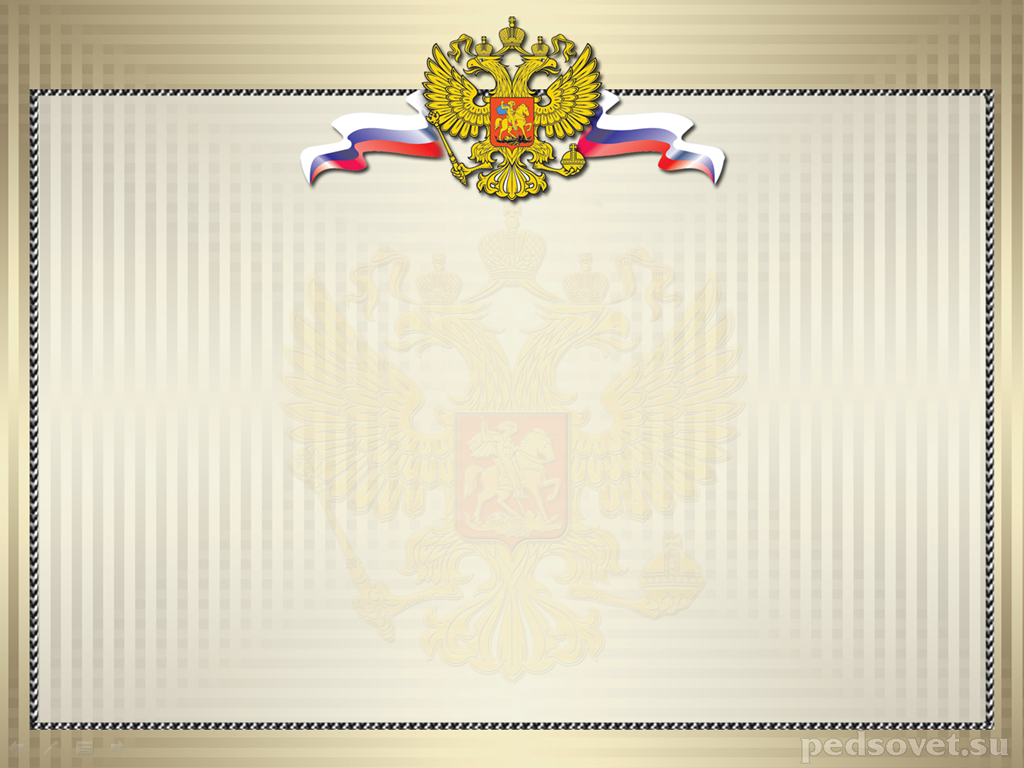 «Об исполнении бюджета Кормовского сельского поселения Ремонтненского района за 1-полугодие 2016 года»
Доход бюджета сельского поселения за 1-полугодие 2016 года
тыс. рублей
Расходы бюджета сельского поселения за 1-полугодие 2016 года